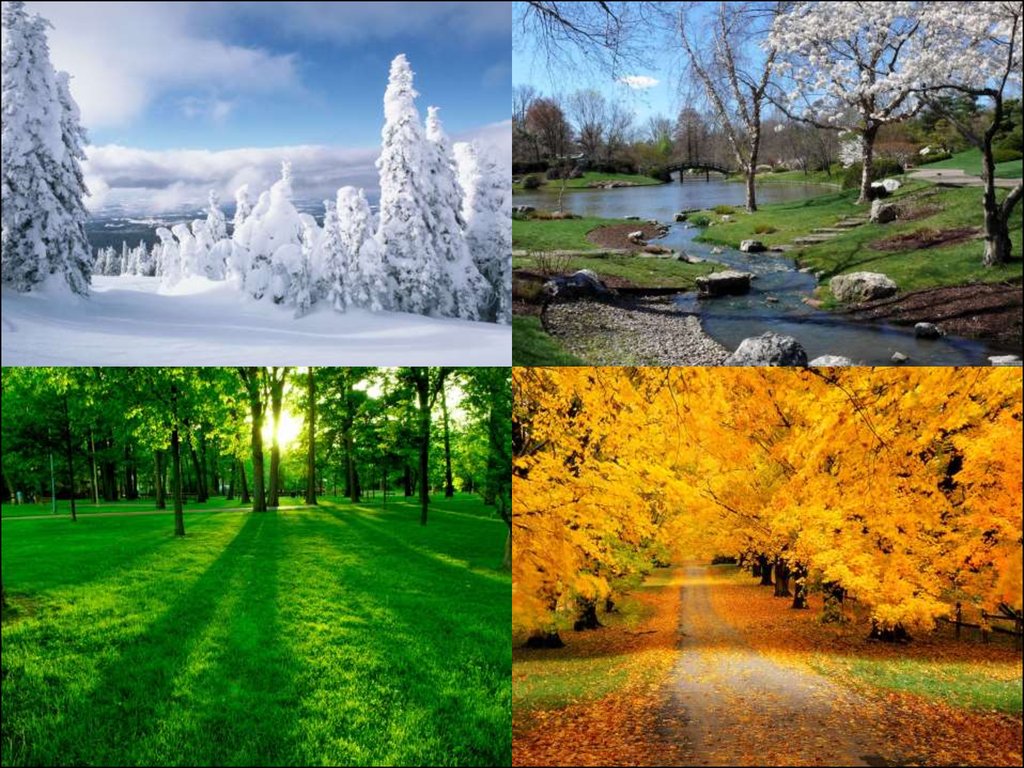 МУНИЦИПАЛЬНОЕ  БЮДЖЕТНОЕ ОБРАЗОВАТЕЛЬНОЕ УЧРЕЖДЕНИЕ «РАЗДОЛЬНЕНСКИЙ ДЕТСКИЙ САД № 1 «ЗВЁЗДОЧКА»
НЕПОСРЕДСТВЕННО-ОБРАЗОВАТЕЛЬНАЯ ДЕЯТЕЛЬНОСЬ
 «ПУТЕШЕСТВИЕ 
ПО ВРЕМЕНАМ ГОДА»
Подготовила: Гончар О.В.
Дата проведения:           23.01.2019г.
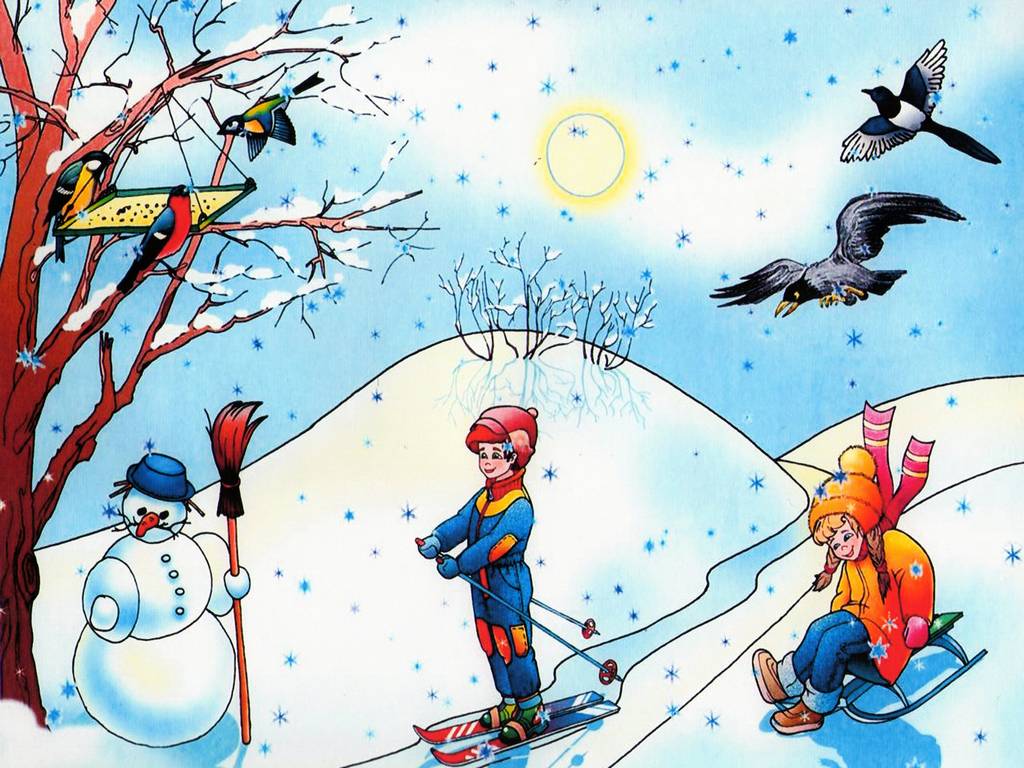 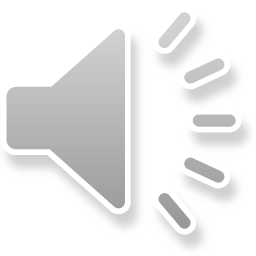 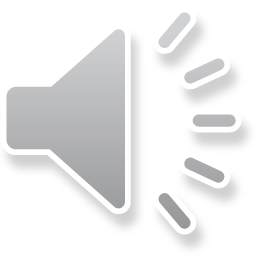 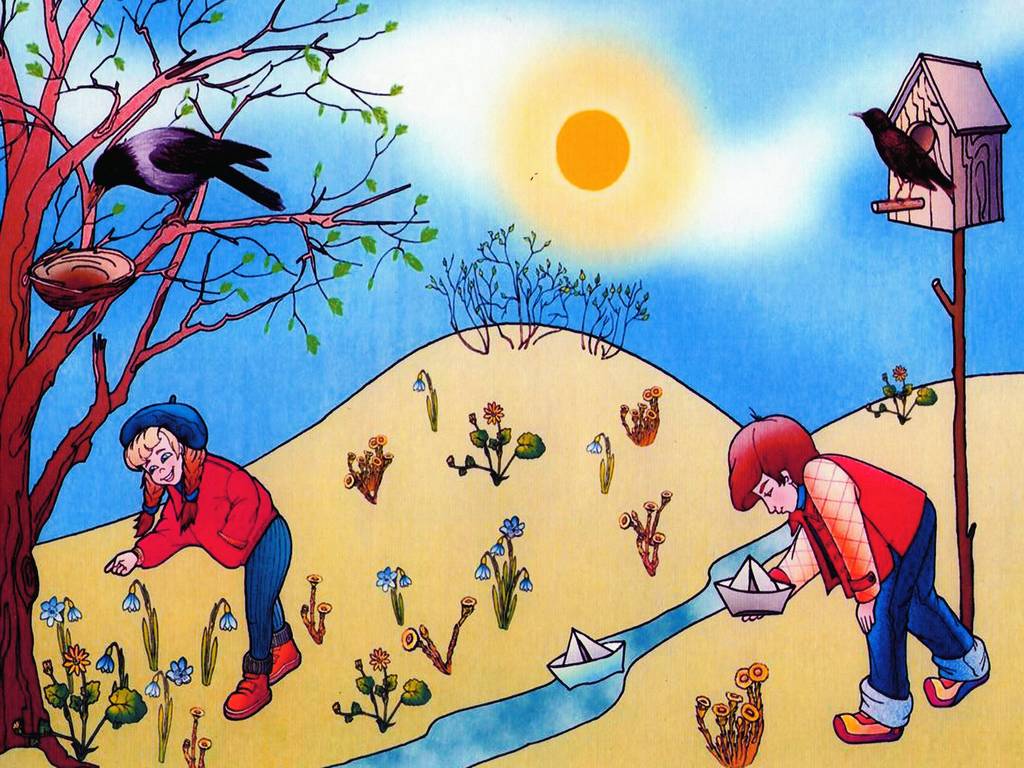 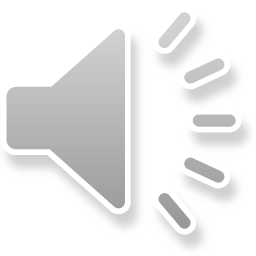 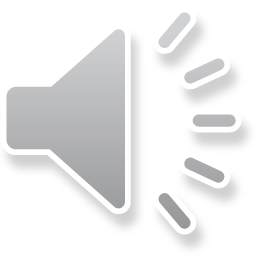 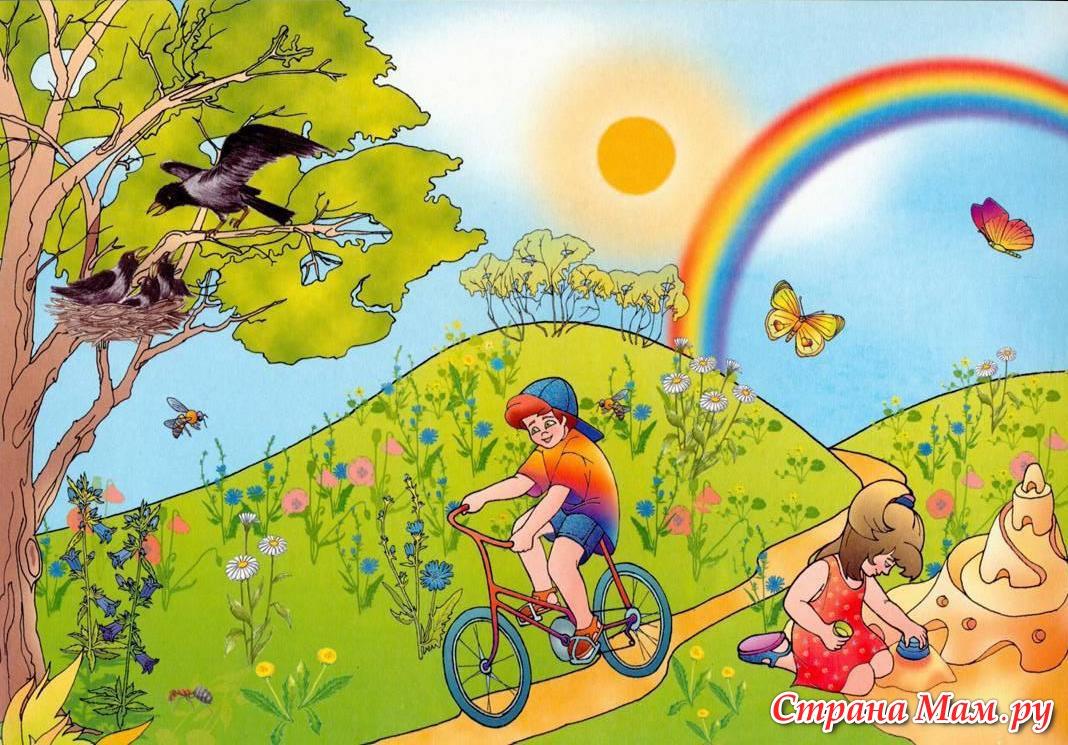 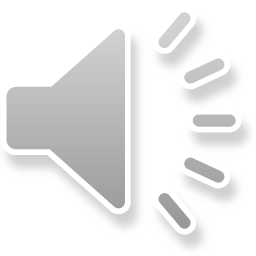 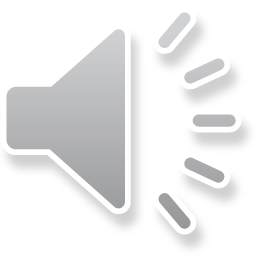 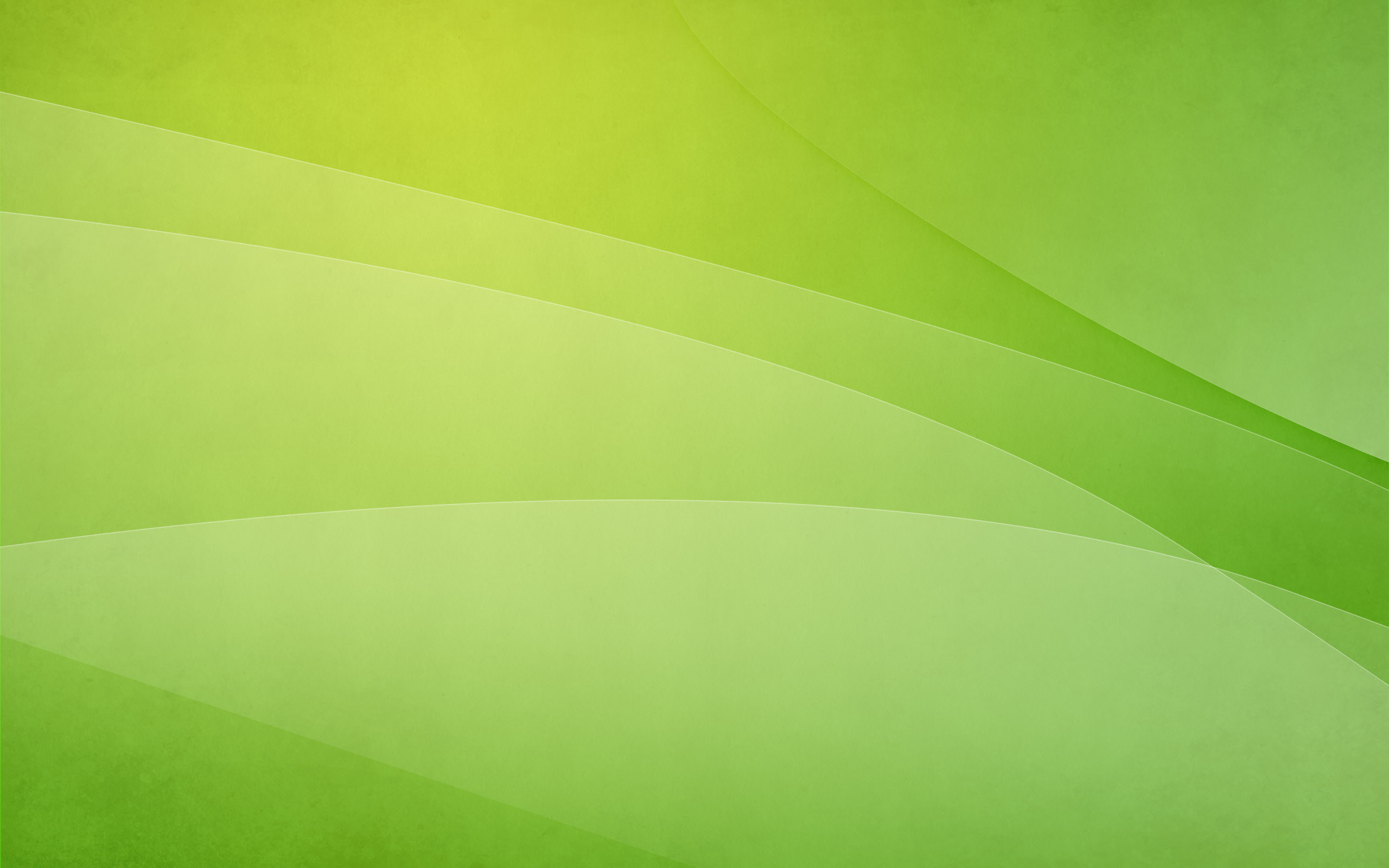 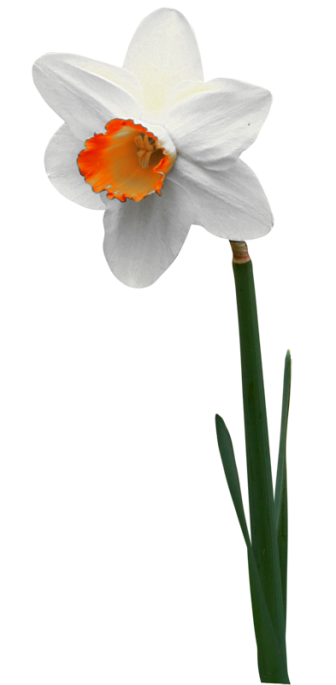 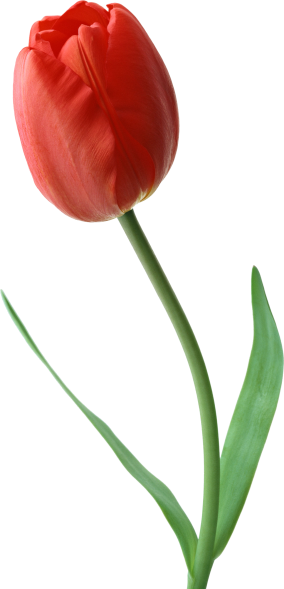 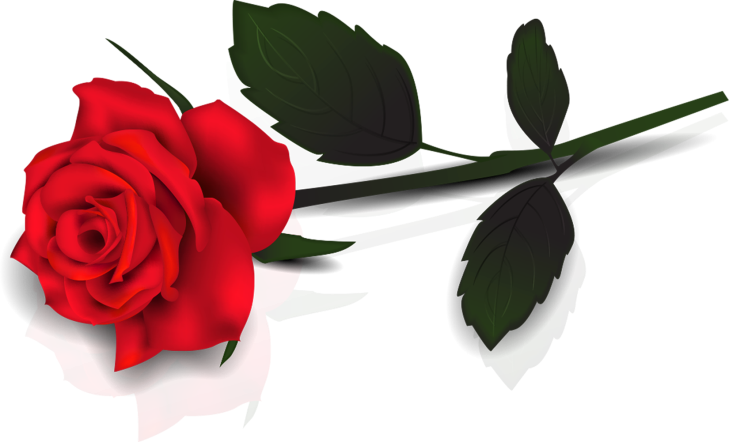 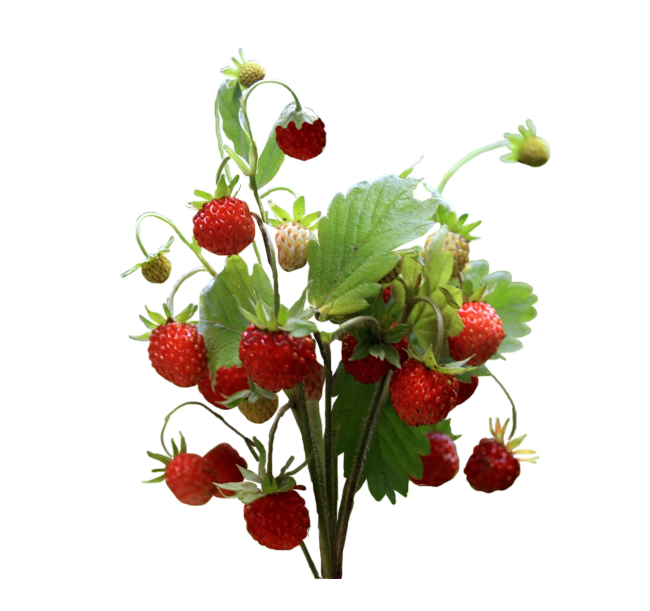 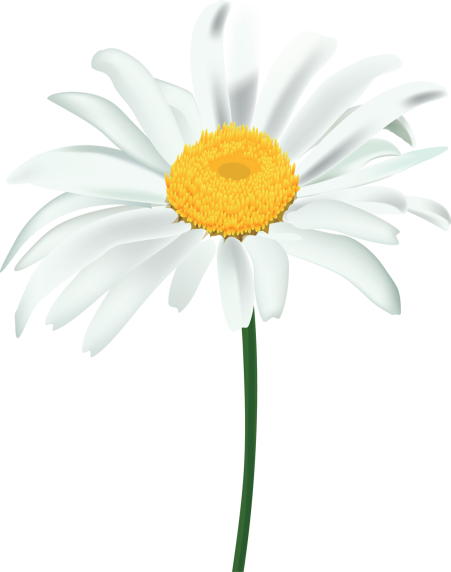 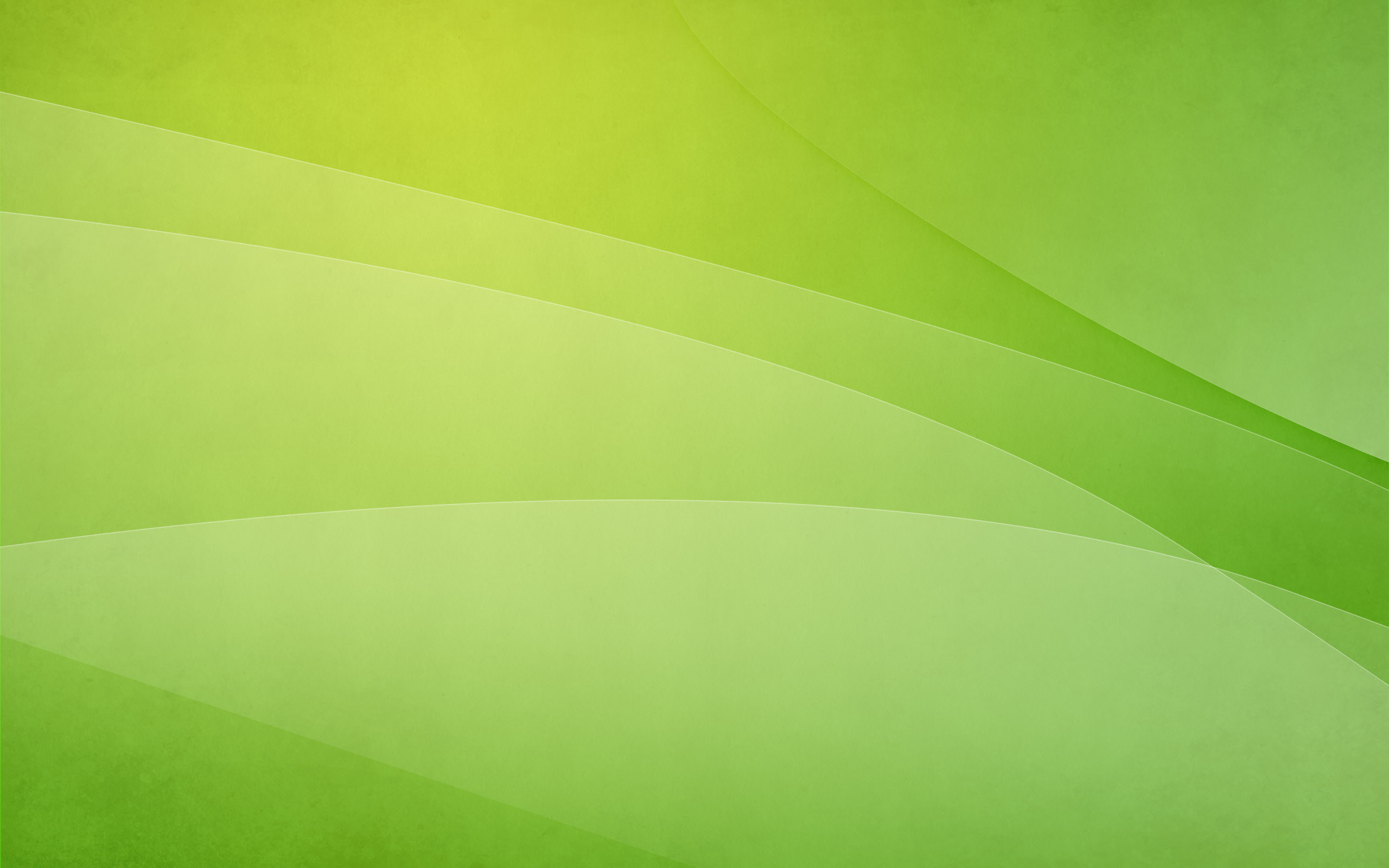 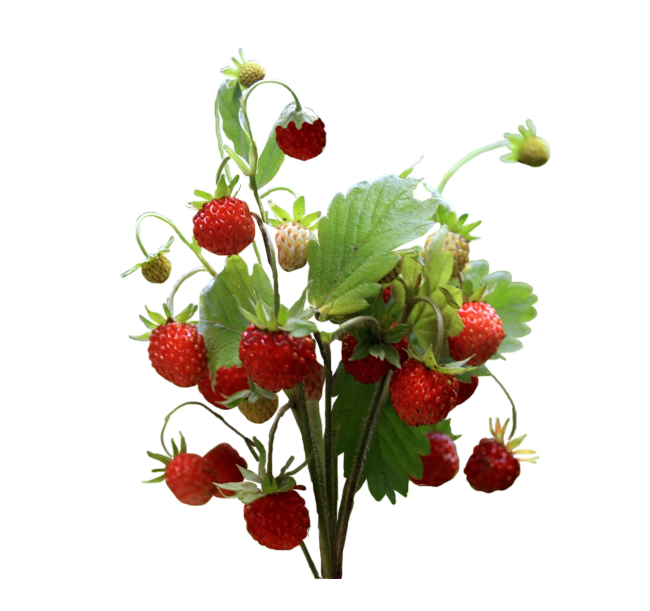 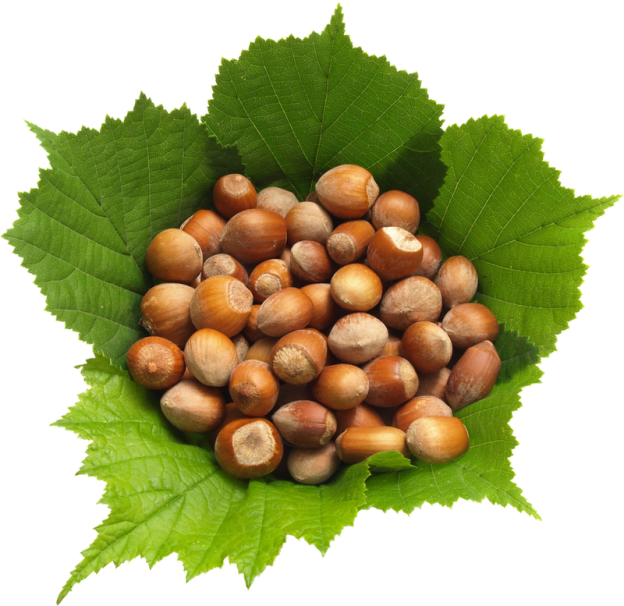 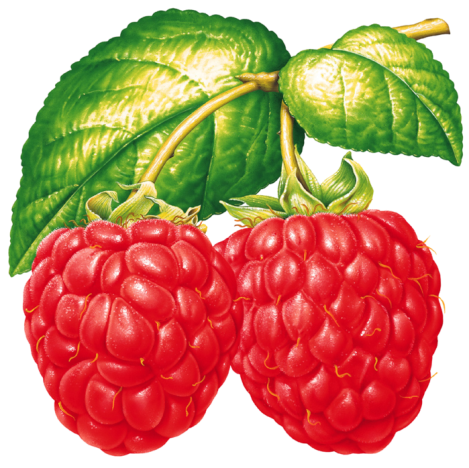 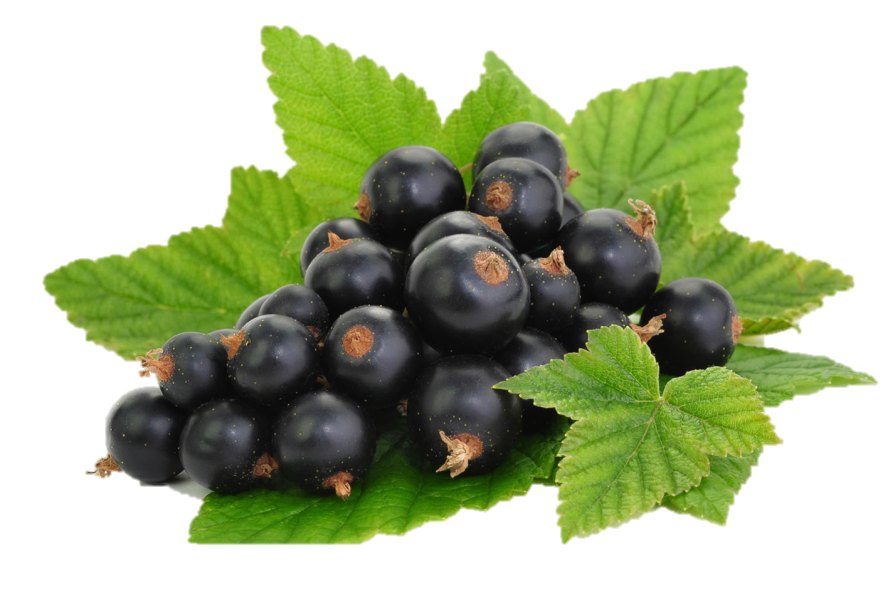 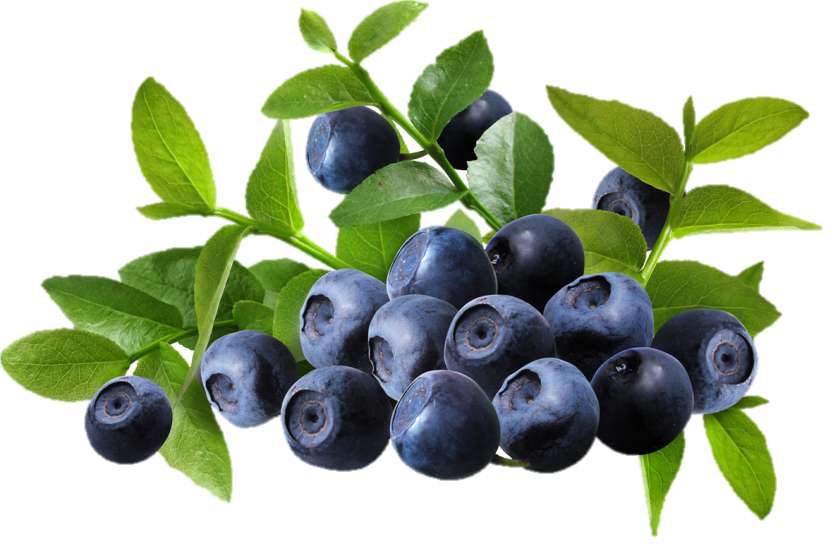 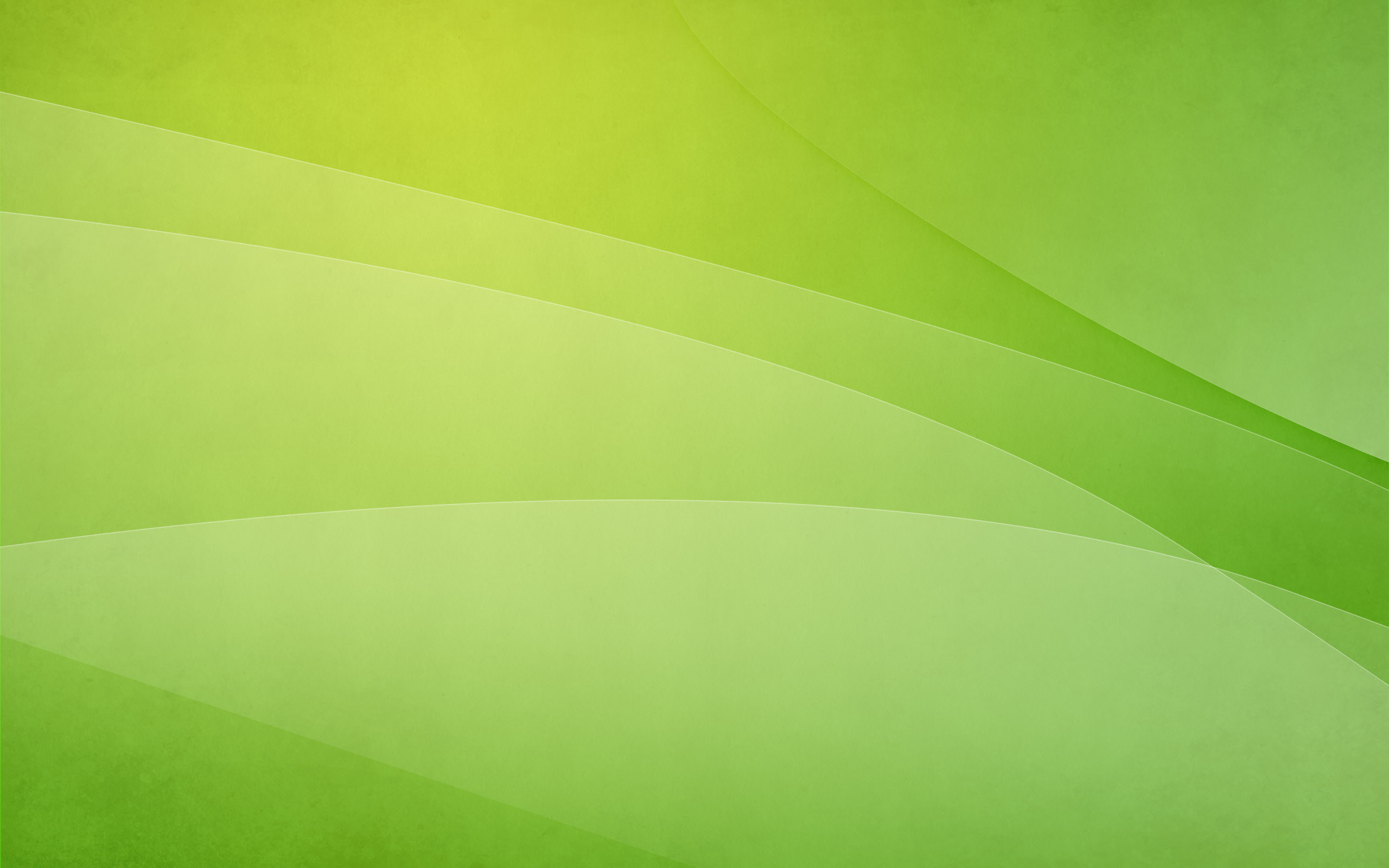 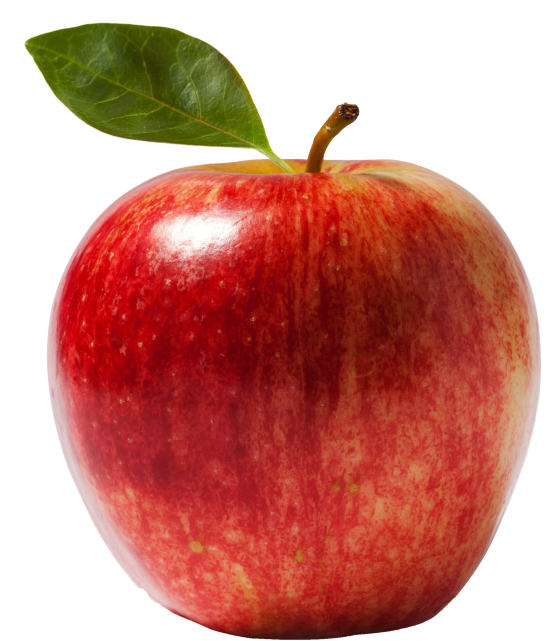 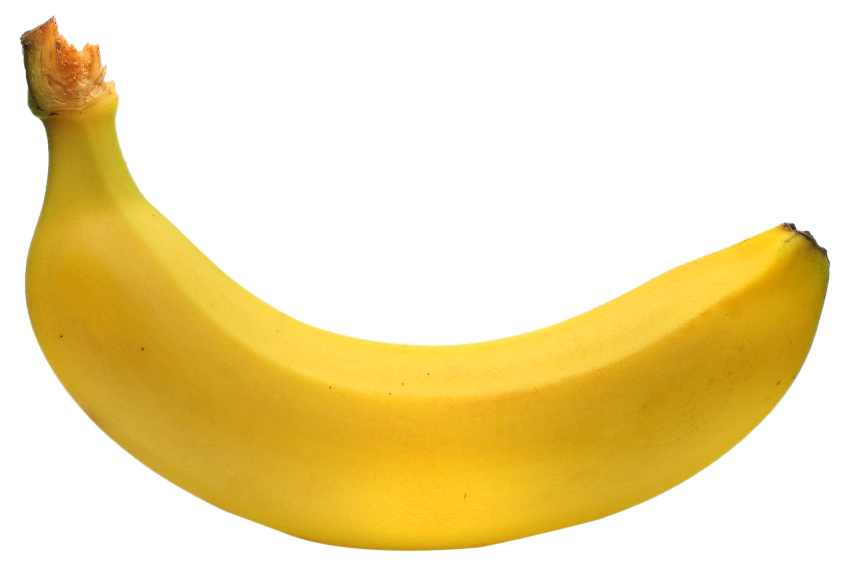 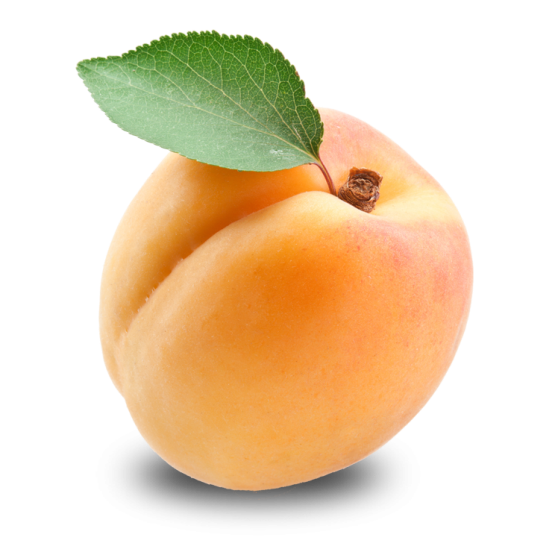 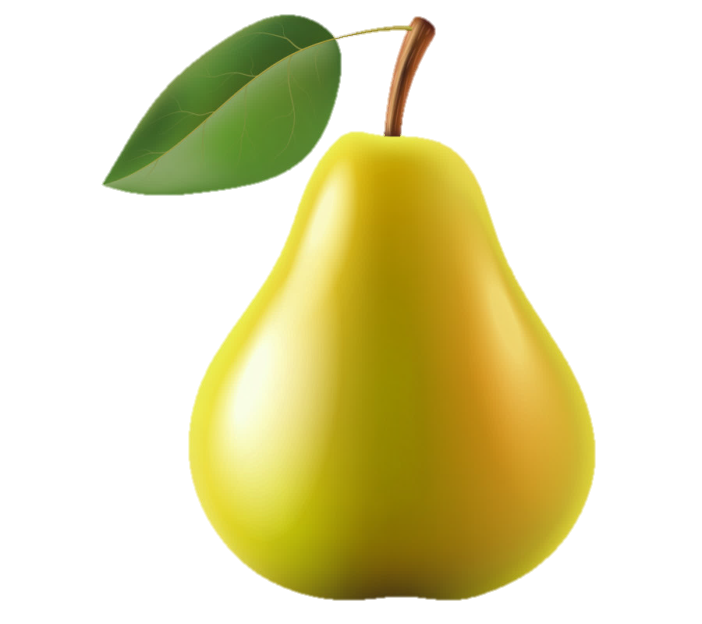 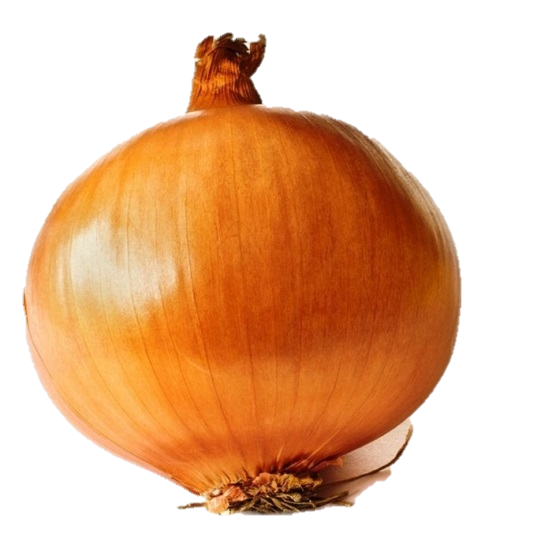 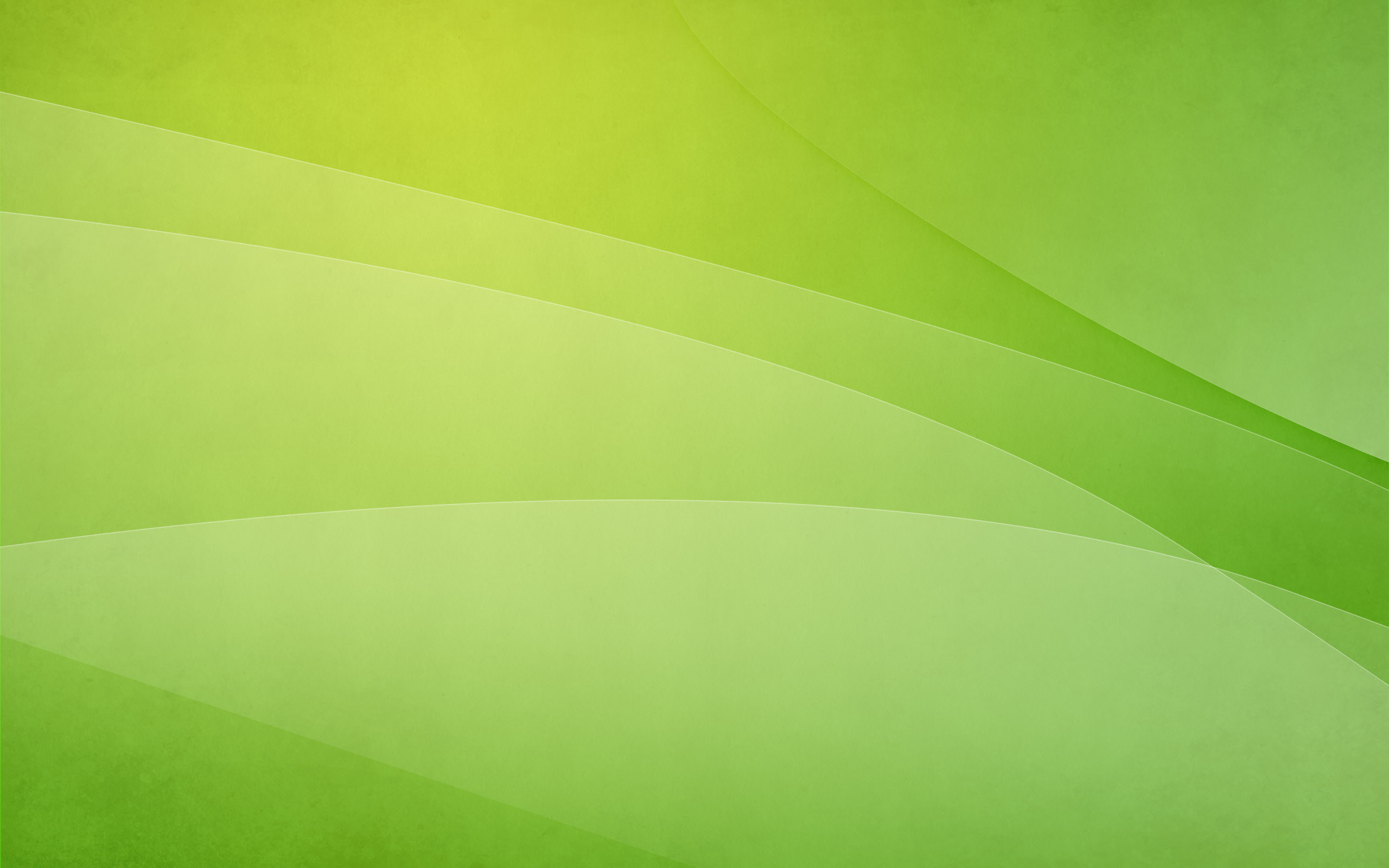 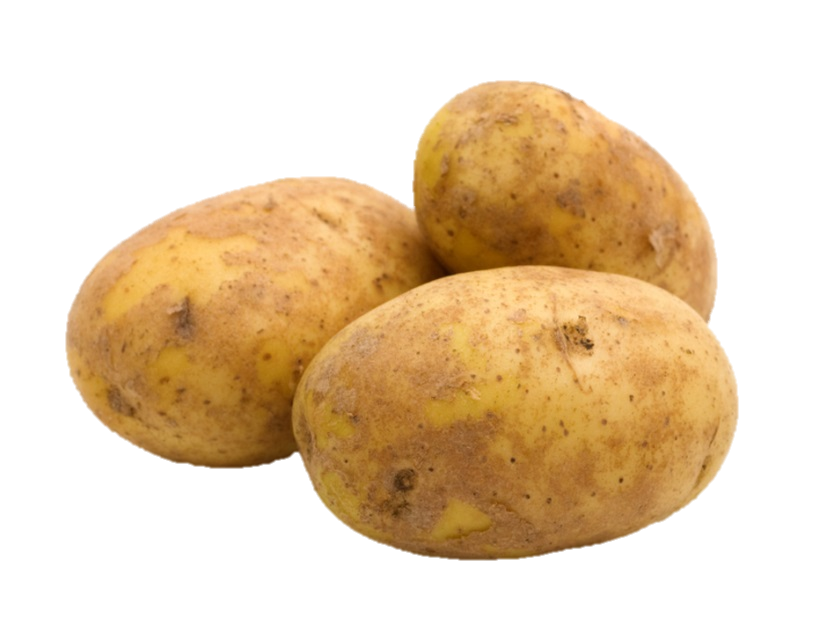 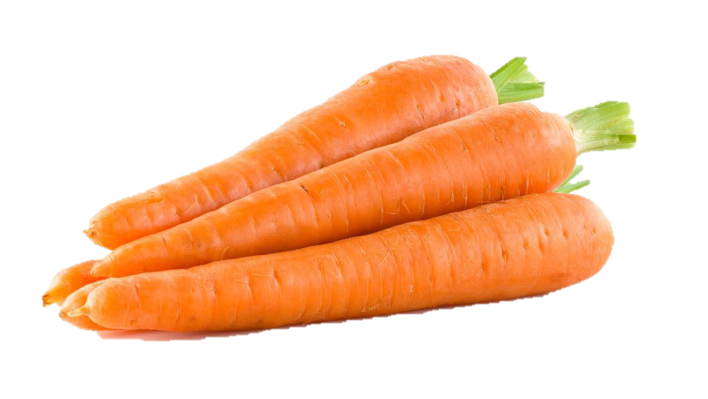 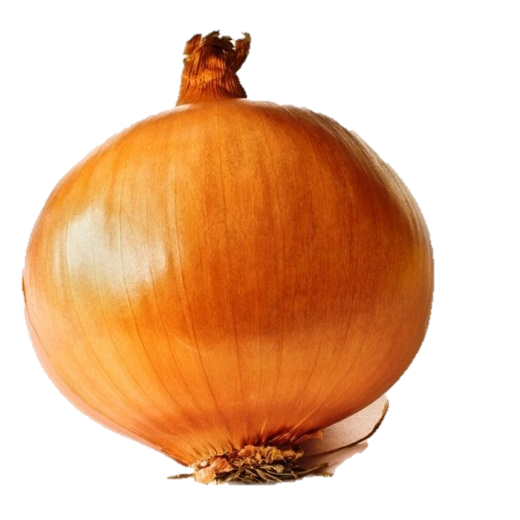 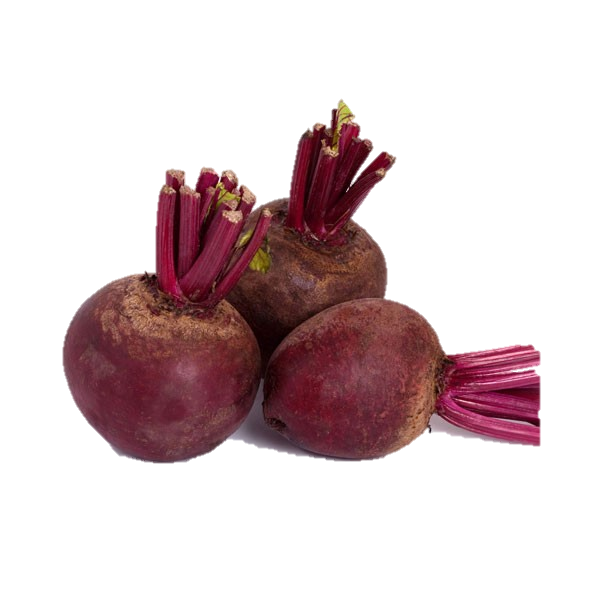 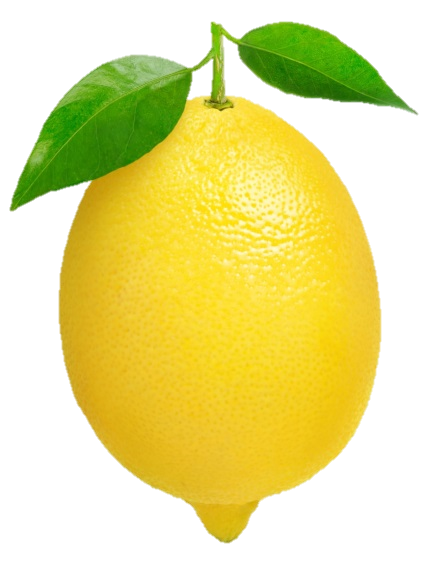 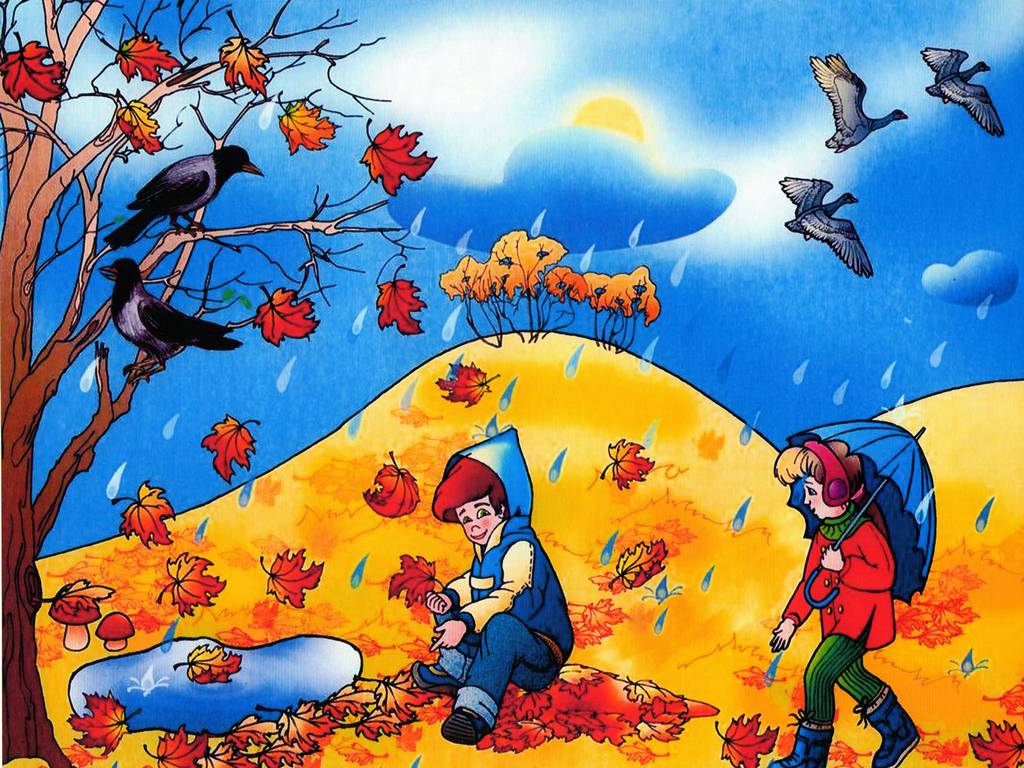 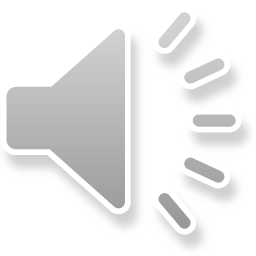 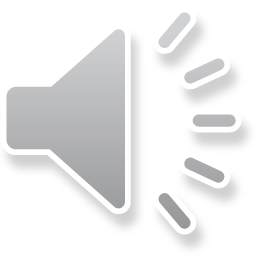 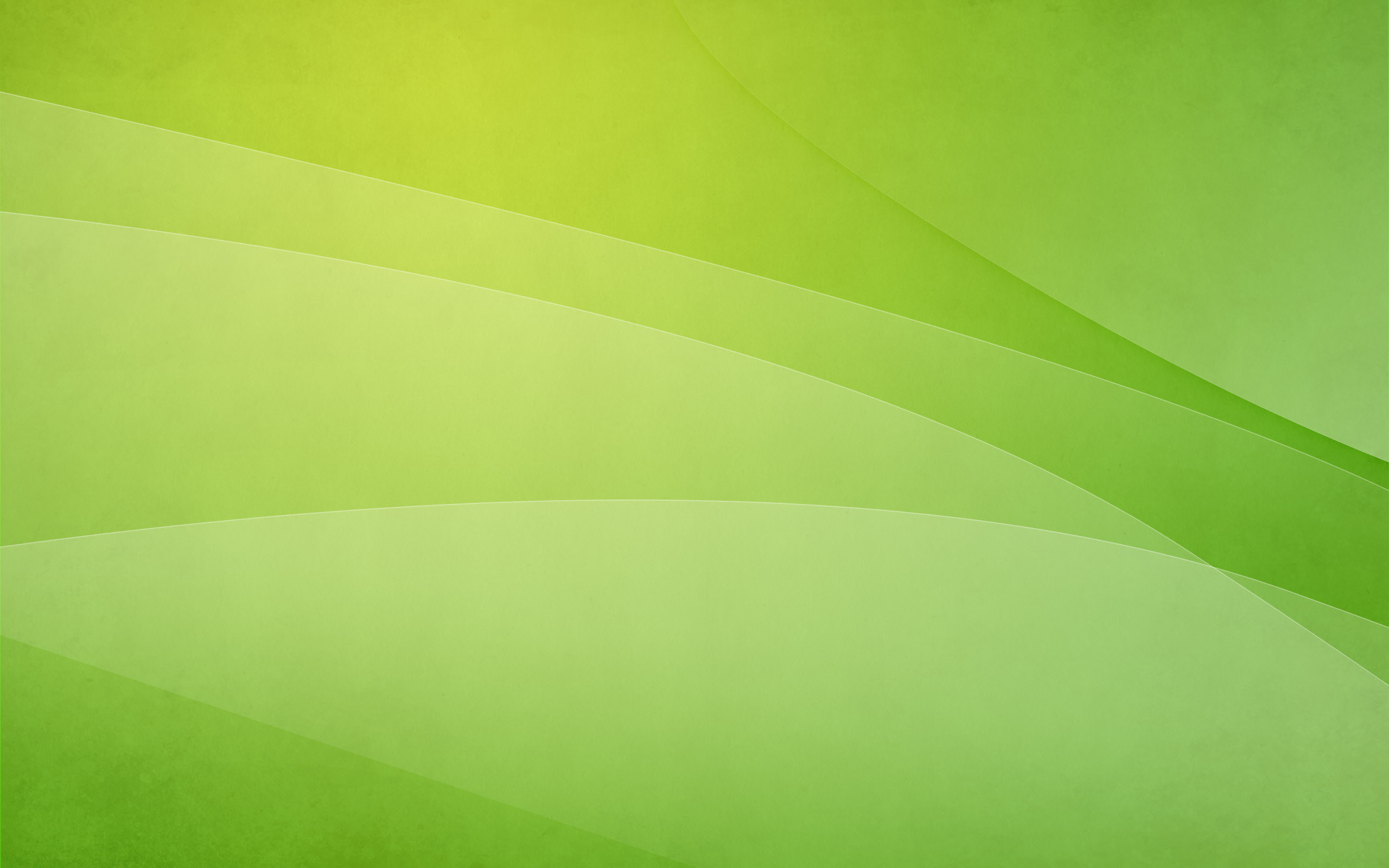 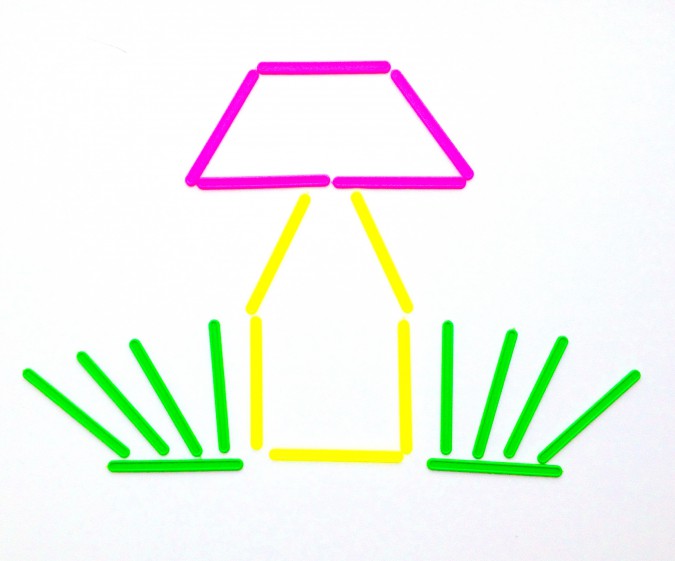